Obecné aspekty vyzbrojování ozbrojených sil
Mgr. Adam Potočňák
adam.potocnak@mail.muni.cz
BSS 151 Zbrojní politika   
26. 2. 2019
Vyzbrojování
Získávání hmotných a nehmotných statků potřebných pro vytvoření nezbytně nutných operačních schopností ozbrojených sil a zajištění potřeb obrany státu. 

  Podoba a proměny bezpečnostního prostředí 
  Proměna charakteru konfliktů a bezpečnostních hrozeb (RMA) 
  Proměna struktur a charakteru ozbrojených sil 
  Globalizace a konsolidace obranného průmyslu 
  Růst nákladů na výzkum, výrobu a výzbroj
  Omezená zdrojová základna a ochota vydávat prostředky na zbrojení 
  Technologická úroveň vlastního obranného průmyslu
  Vlastní zkušenosti z předchozích konfliktů, misí a nasazení 

Vyzbrojování se vždy přizpůsobuje zadáním a úlohám, které má armáda plnit!
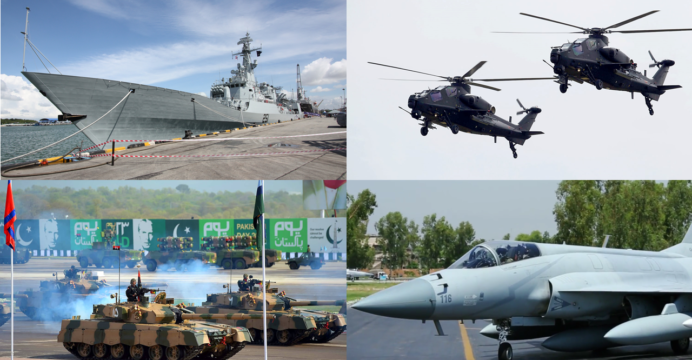 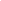 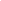 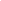 Systémový přistup k vyzbrojování
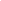 VSTUPY (strategie, požadavky, zdroje)
↓
PROCES VYZBROJOVÁNÍ (organizace, podniky, lidé, procesy, úkoly, výroba, dodání…)
↓
VÝSTUPY (schopnosti a produkty)


Vstupy jsou procesem vyzbrojování  převáděny na výstupy
Životní cyklus
Etapa koncepční
Etapa vývojová
Etapa získání/produkce
Etapa užívání
Etapa zabezpečení
Etapa vyřazení
Vyzbrojování  jako součást logistiky
Součást logistiky (Francie v 18. a 19. století – ubytování vojsk, zásobování a přesuny) 
  V současnosti je jako hospodářský nástroj součástí geopolitiky a strategického myšlení 
  
Vyzbrojování = produkční logistika (výzkum, vývoj a výrobu produktů) +  spotřební logistika (zavedení, servis a vyřazení produktů)  

  Produkční logistika – orientace na průmysl
  Spotřební logistika – orientace na logistickou podporu ozbrojených sil
Ambice v procesu vyzbrojování
Obstarat takový zbraňový systém, který:

Přispěje k vylepšení obranných schopností státu
Za co nejlepší cenu
Ideálně vytvoří nové pracovní příležitosti
Posílí technologickou úroveň státu i civilního sektoru
Konkrétní způsoby posílí vztahy s dalšími státy
Hodnota za peníze
Klíčovou roli v orientaci trhu s obrannými materiálem hrají vlády! 

Best Value for Money 
  Maximalizace vojenského potenciálu a efektivní použití zdrojů 
  Otevřená soutěž (ministerstvo jako konkurenčně orientován zákazník) vs. Selektivní zadání (Bilaterální monopol) 


  Efektivní odběratel
  Rezervovaný odběratel
  Aktivní dodavatel
  Tvrdohlavý dodavatel
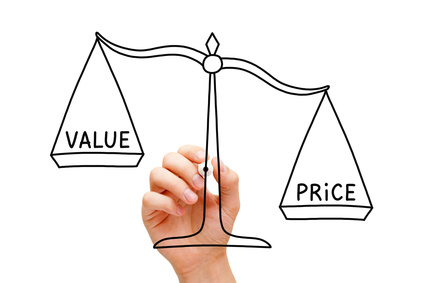 Theory of Diffusion of Military Power (Michael Horowitz, 2010)
Proč Francie v roku 1940 prohrála, když informace o Blitzkriegu byly již známé? 

Proč Izrael opakovaně porazil Egypt a Sýrii, když arabské státy dostávali masivní materiální podporu ze SSSR?
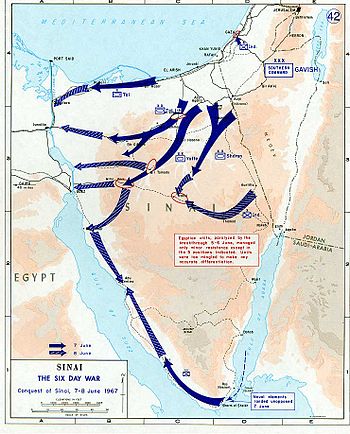 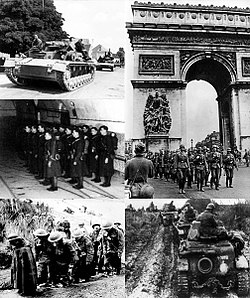 Theory of Diffusion of Military Power (Michael Horowitz, 2010)
Inovace ≠ technologie 
Inovace = technologie + organizace a umění jejího použití  

Šíření (Diffusion) vojenských inovací je proces, při kterém: 
  se konkrétní inovace (1) 
  prostřednictvím určitých komunikačních kanálů (2) 
  v určitém časovém horizontu (3)
  šíří mezi aktéry systému (4)
Fáze šíření vojenských inovací
Šíření je pomalé, kromě původce (First Mover, FM) inovaci zavádí jen pár prvních aktérů 
Po překročení kritického množství ji rychle přijme většina aktérů, kteří jsou schopni ji přijat (Early Adopters, EA)  
Opět pomalejší fáze, ve které se připojují poslední příjemci (Late Adopters, LA) 
 
  Inovační perioda
  Mutace a různá životnost inovací 

Je výhodnější být First Moverem nebo Adopterem?
Reakce na šíření inovace
Přijetí a další rozvíjení 
  Přijetí části inovace (např. jenom technologii)
  (Dočasné) spojenectví s mocnějším aktérem 
  Vyvinutí a přijetí vlastní, konkurenční inovace, proti-inovace
Finanční a organizační náročnost inovací
Finanční náročnost – náklady na nákup „hardware“ , zejména jednotková cena
  Čím nižší je finanční náročnost, tím větší počet aktérů inovaci příjme a tím větší je možnost s ním dále experimentovat 

Organizační náročnost – nároky na změnu ve vedení války, nároky na celkovou přeměnu dosavadní organizace 
  Čím vyšší je organizační náročnost, tím menší počet aktérů inovaci přijme 
  Armády mají tendenci být časem rigidní a odmítavé ke změnám spojeným s přijetím inovace
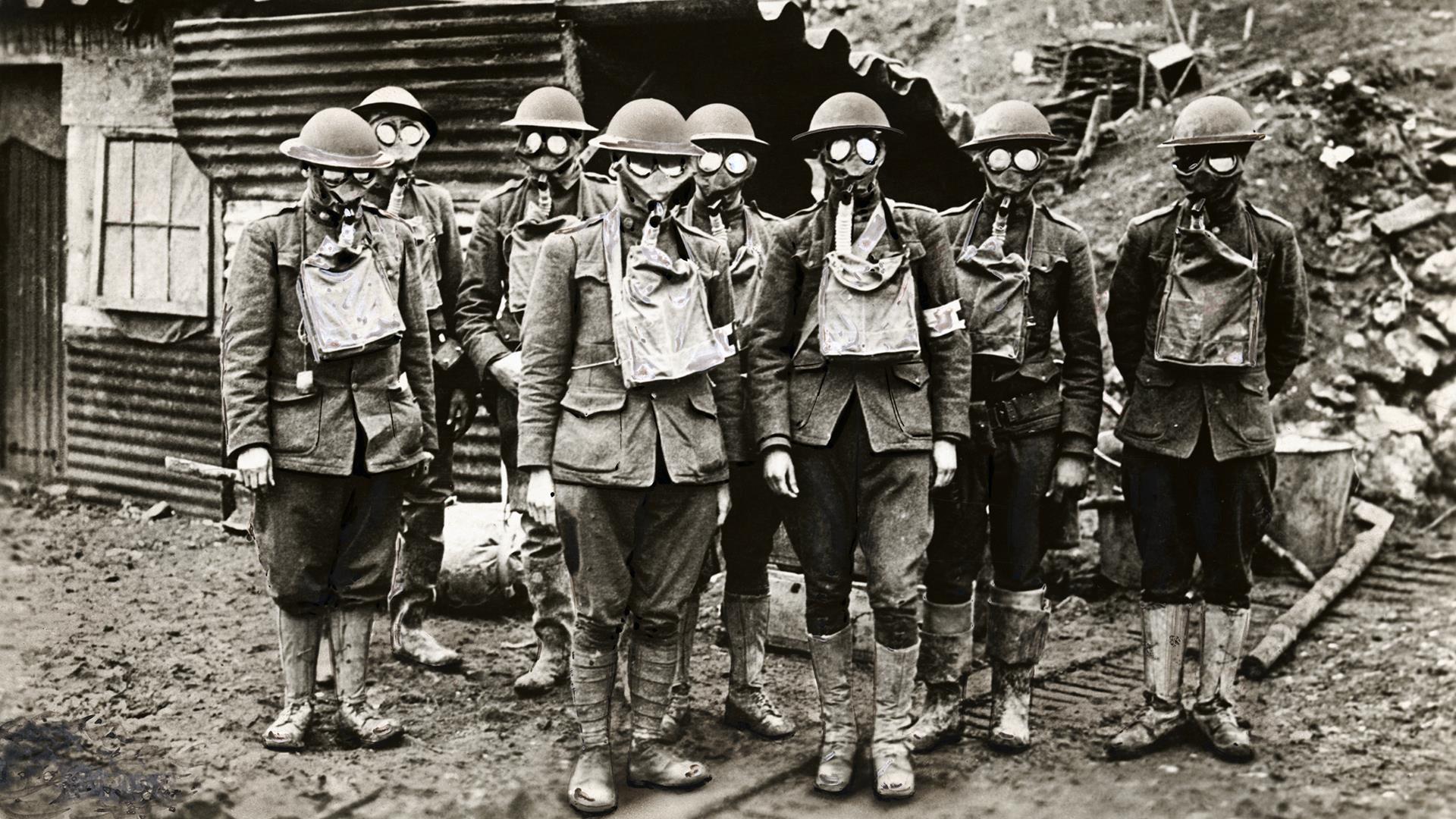 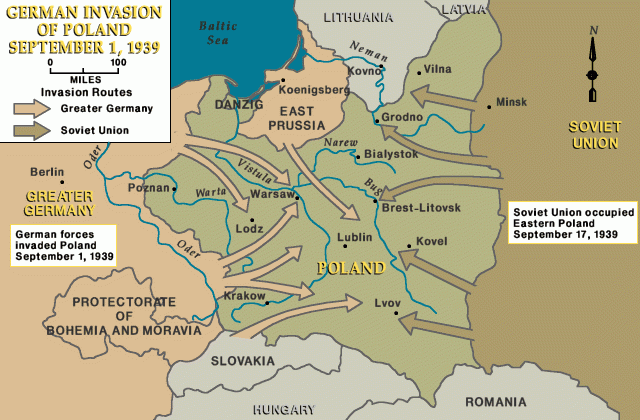 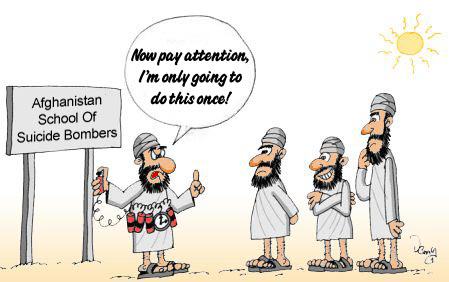 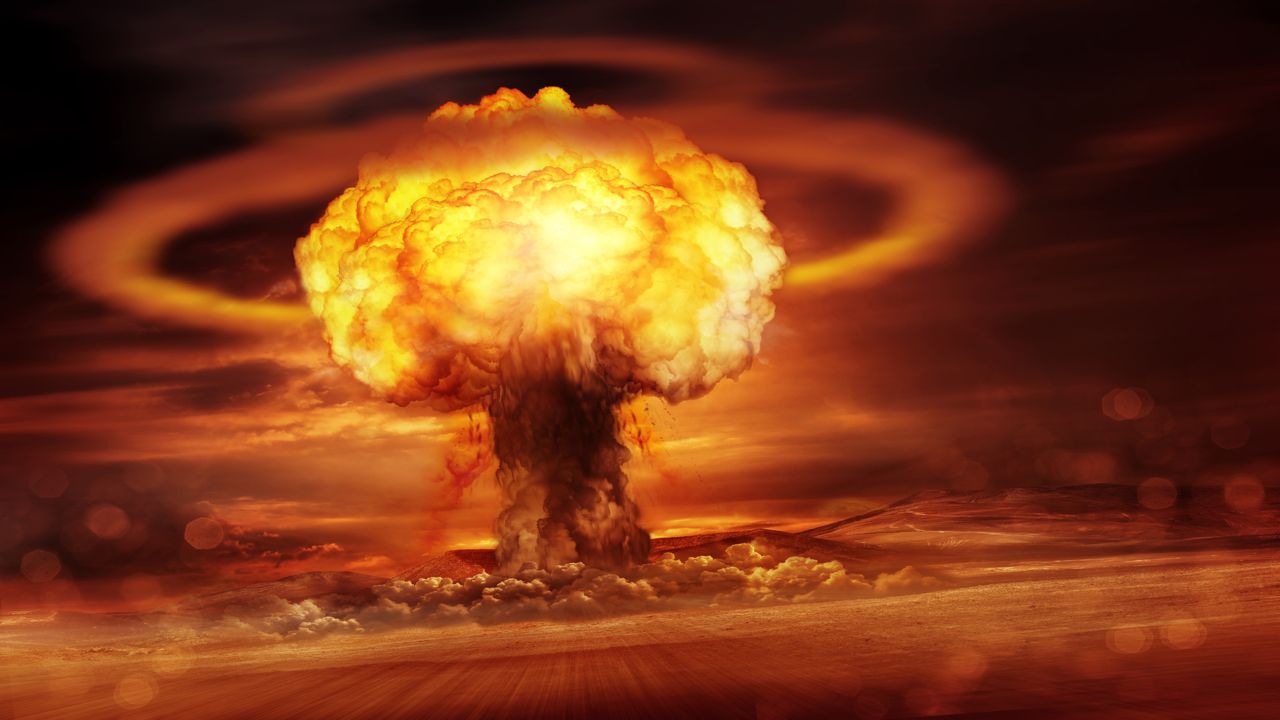 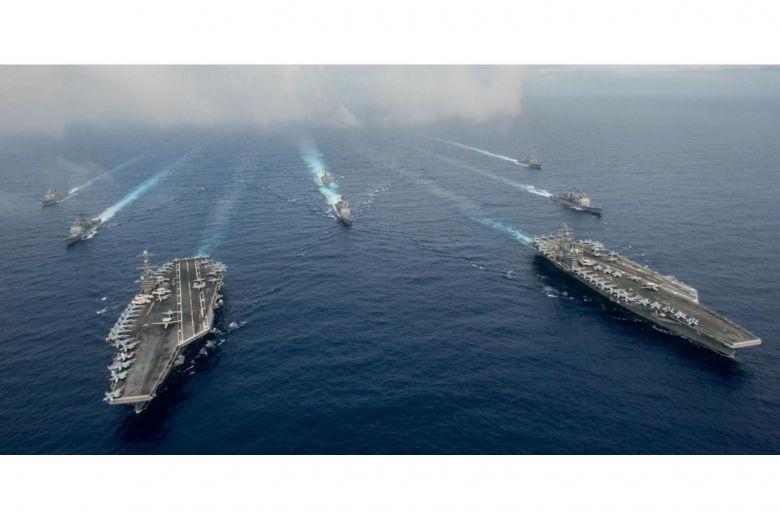 First Mover nebo Adopter?
Vyzbrojování v ČR
Zákon č. 222/1999 Sb. o zajišťování obrany České republiky 
Bílá kniha o obraně (2011) – stav OS ČR je neudržitelný kvůli kritickému nedostatku finančních prostředků 

  Rozvojový variant (rozpočet aspoň 63 mld. CZK a víc)
  Udržovací variant (rozpočet aspoň 56 mld. CZK)
  Úpadkový variant (rozpočet 48 mld. CZK a méně) 

Úspěšná výstavba a rozvoj ozbrojených sil předpokládá dlouhodobou rozpočtovou kontinuitu a důsledné plánování. Samotné navýšení zdrojové základny ještě nic neznamená, nesmí být samoúčelné. Plány a koncepce je nutné úzce propojit s rozpočtem.
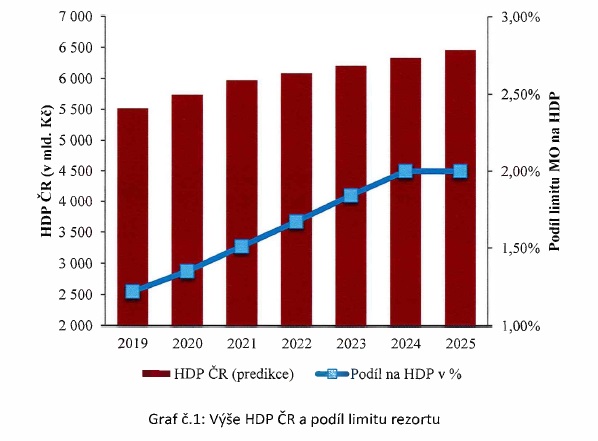 Vyzbrojování v ČR
Vlastimil Picek, bývalý náčelník GŠ AČR:
  Kontinuita (myšlenková, ne personální)
  Holistický (komplexní) přístup 
  Stabilní (rozpočtové) prostředí 


Obranné plánování, akvizice, rozvoj a sdílení schopností jsou nemožné bez kontinuální a komplexní přípravy a taky stabilní zdrojové základny.
Obranné plánování v ČR
Dlouhodobý výhled pro obranu 2030
  Koncepce výstavby Armády České republiky 2025
  Strategie vyzbrojování a podpory rozvoje obranného průmyslu České republiky do roku 2025

ČR má kvalitně zpracované strategie a koncepční dokumenty, ale v současnosti je jich v platnosti kolem 100. Nikdo je nevyhodnocuje, umožňují až příliš širokou interpretaci a selhává jejich uvedení do praxe!
Obranné plánování v ČR
Bezpečnostní strategie (2015)
↓
  Obranná strategie (2017)
↓
  Vojenská doktrína 
↓
  Dlouhodobá vize rezortu MO (2015)
↓
  Koncepce výstavby ozbrojených sil (2015) 
↓
  Všechny koncepce nižší úrovně (2016)
Strategie vyzbrojování a podpory obranného průmyslu ČR do roku 2025
Přezbrojením prošla jen 1/3 armády
  Minimum zásob a munice pro přechod OS ČR z mírové na válečnou organizaci
  Dlouhodobý cíl: co největší samostatnost v dodávkách 

  Domácí producenti nejsou schopni pokrýt všechny potřeby OS ČR 
  OS ČR nesmí být jediným odběratelem produktů českého obranného průmyslu  

Preferované oblasti výzkumu: BRINES (Biotechnologie, Robotika, Informatizace, Nanotechnologie, Energetické zdroje a systémy)
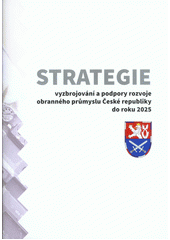 Strategie vyzbrojování a podpory obranného průmyslu ČR do roku 2025
Odborné publikace a otevřené zdroje
  Veletrhy a výstavy
  Cvičení a konzultace s partnery z NATO a EU
  Předchozí vlastní zkušenosti, databáze...

  Domácí státní podniky
  Domácí soukromé podniky
  Podniky států NATO a EU
  Podniky ostatních států
Děkuji Vám za pozornost.
Otázky?